SVJETSKI DAN VODA
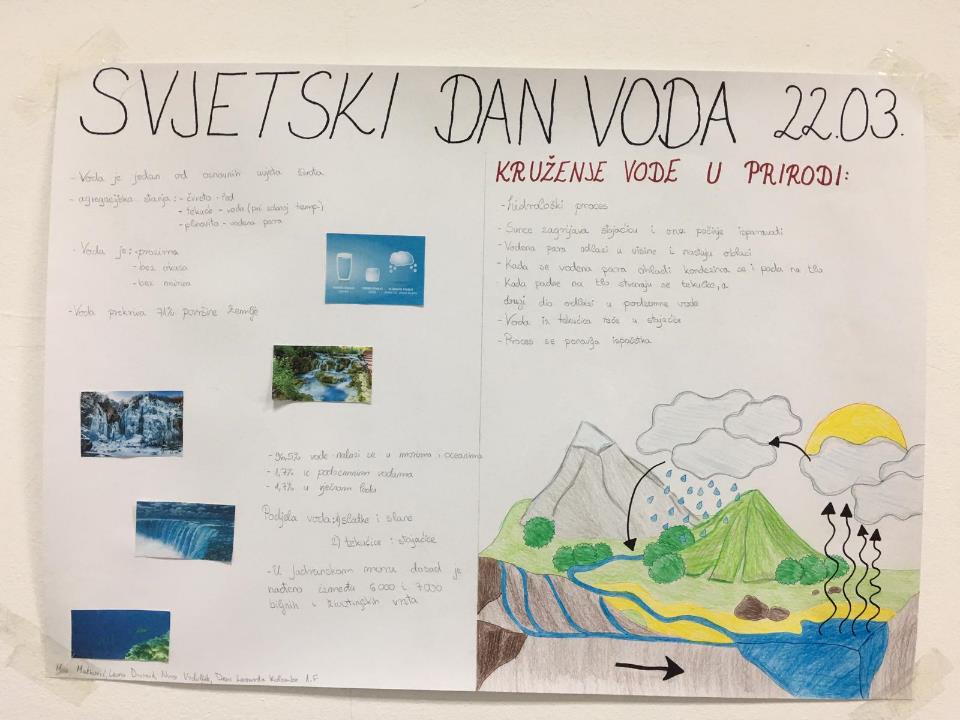 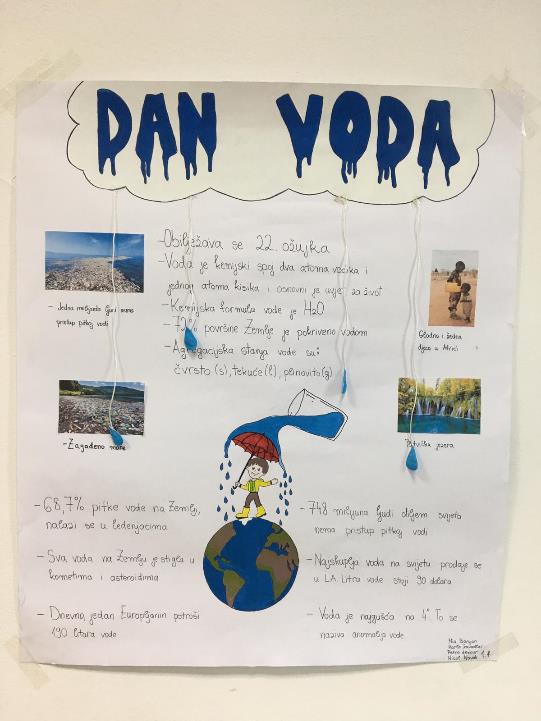 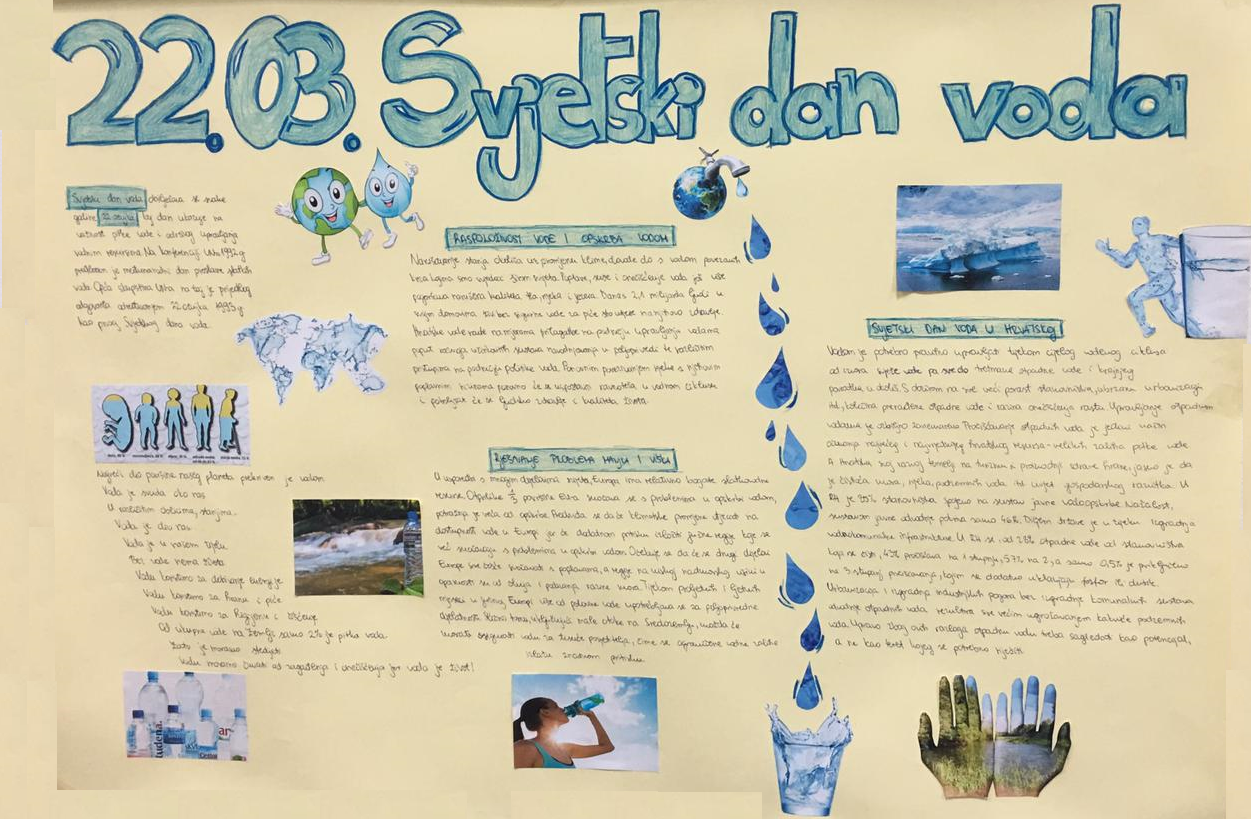 Autori:
Petra Leskur
Karla Franić Zavadlav
Mia Banjan
Nora Vrdoljak
Deni Leonarda Kolombo
Mia Matković
Marija Čatelov
Nicol Novak 
Leona Dvornik

			Mentor: Lidija Omrčen, prof.
Ožujak, 2019.
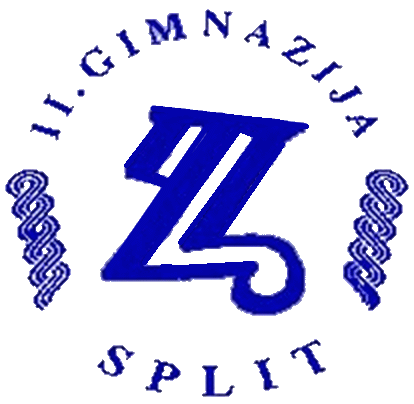